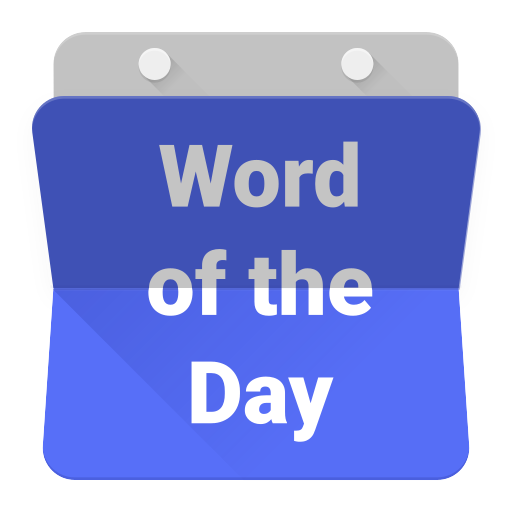 nomor
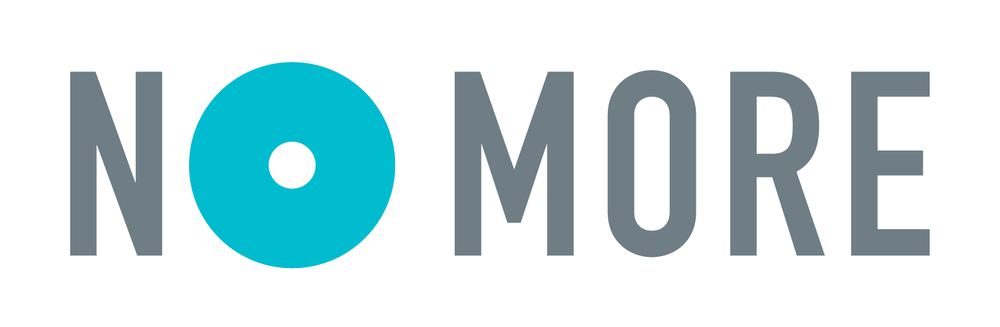 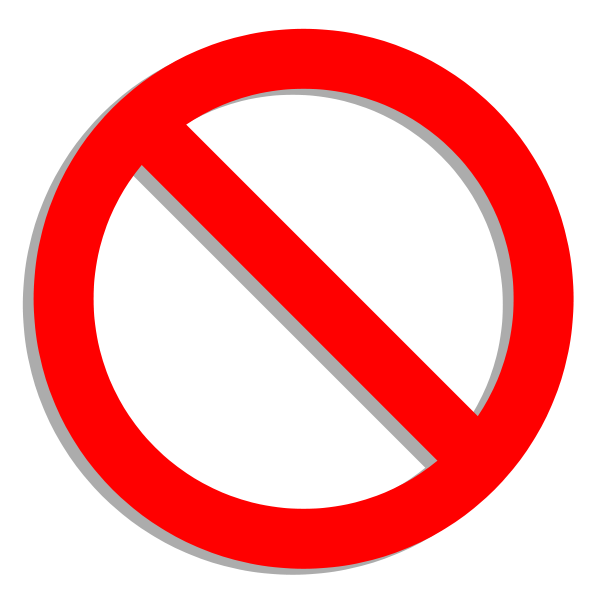 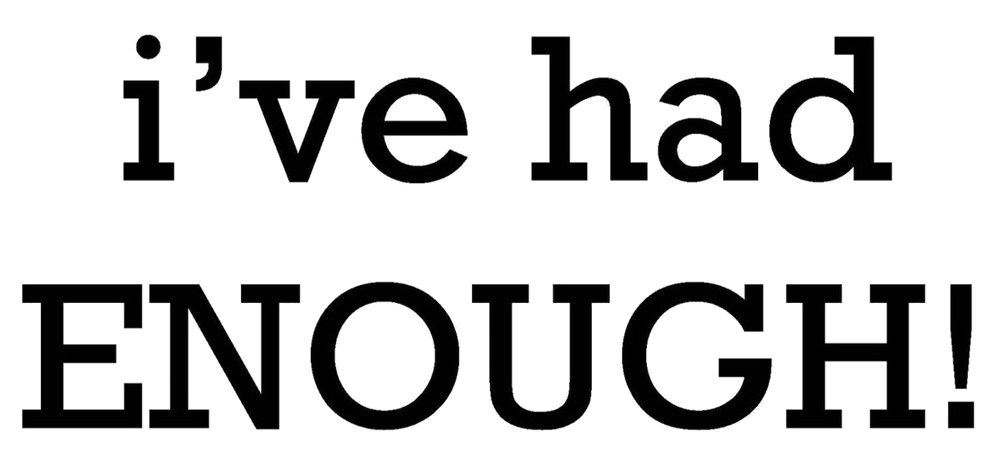 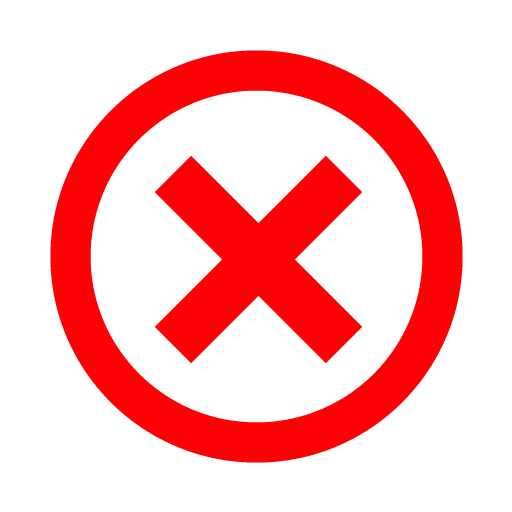 nomor
I’ll bet you’re thinking that the Indonesian word “nomor”, pronounced “nor-more”, means “frustration” or something similar, right?
If that’s the case, you’ve badly miscalculated because “nomor” actually means “number” in Indonesian!
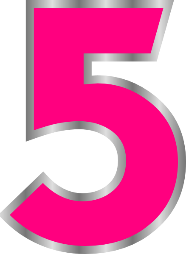 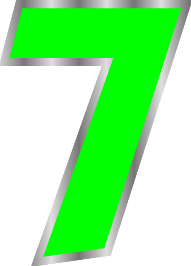 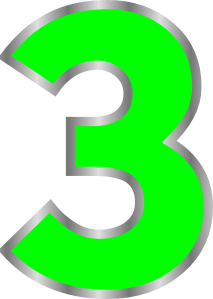 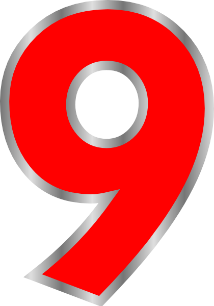 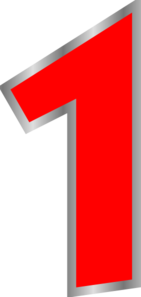 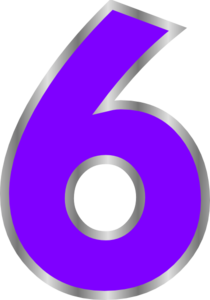 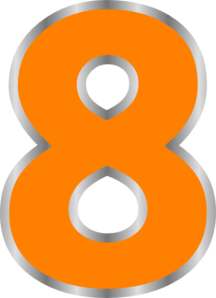 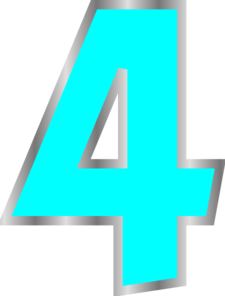 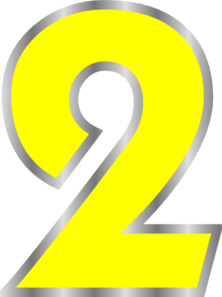 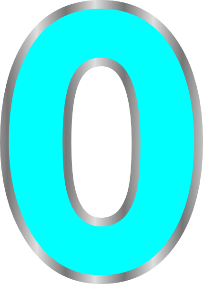 nomor
As usual, I have done a number on you again with the WORD of the DAY!
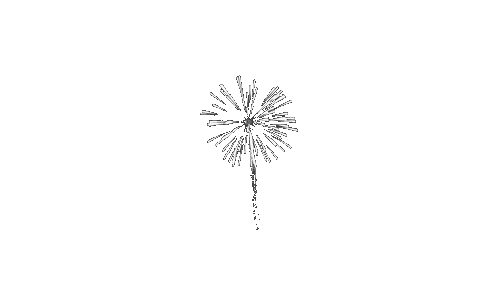 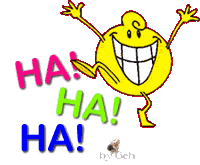 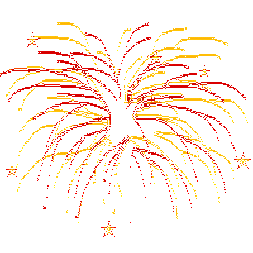 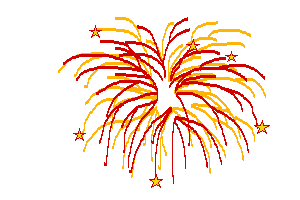 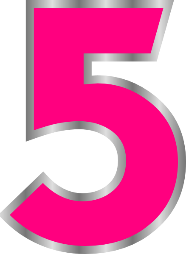 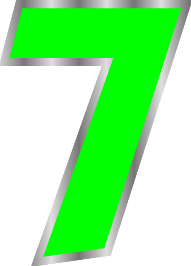 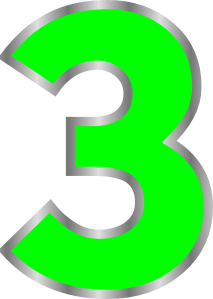 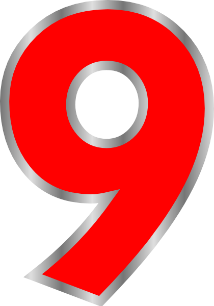 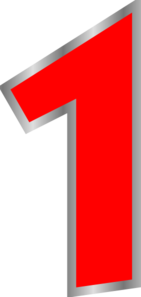 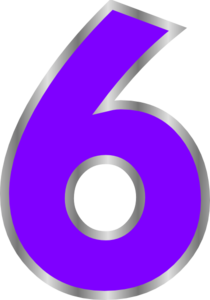 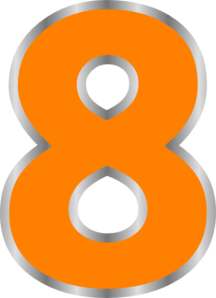 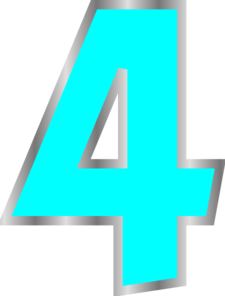 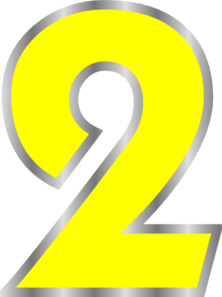 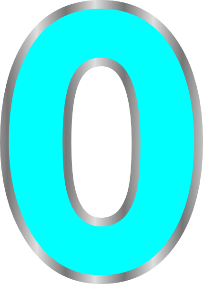